Himpunan Mahasiswa Ananlis Kesehatan
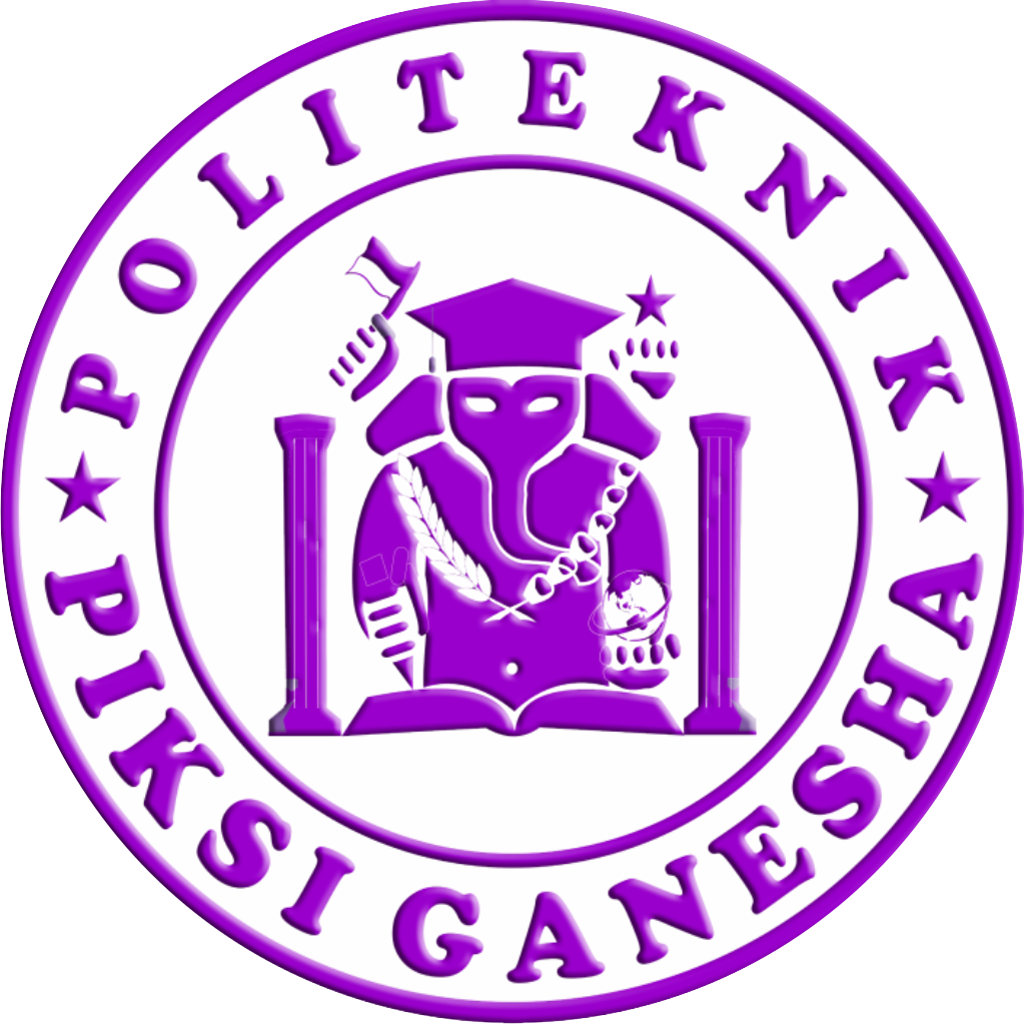 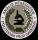 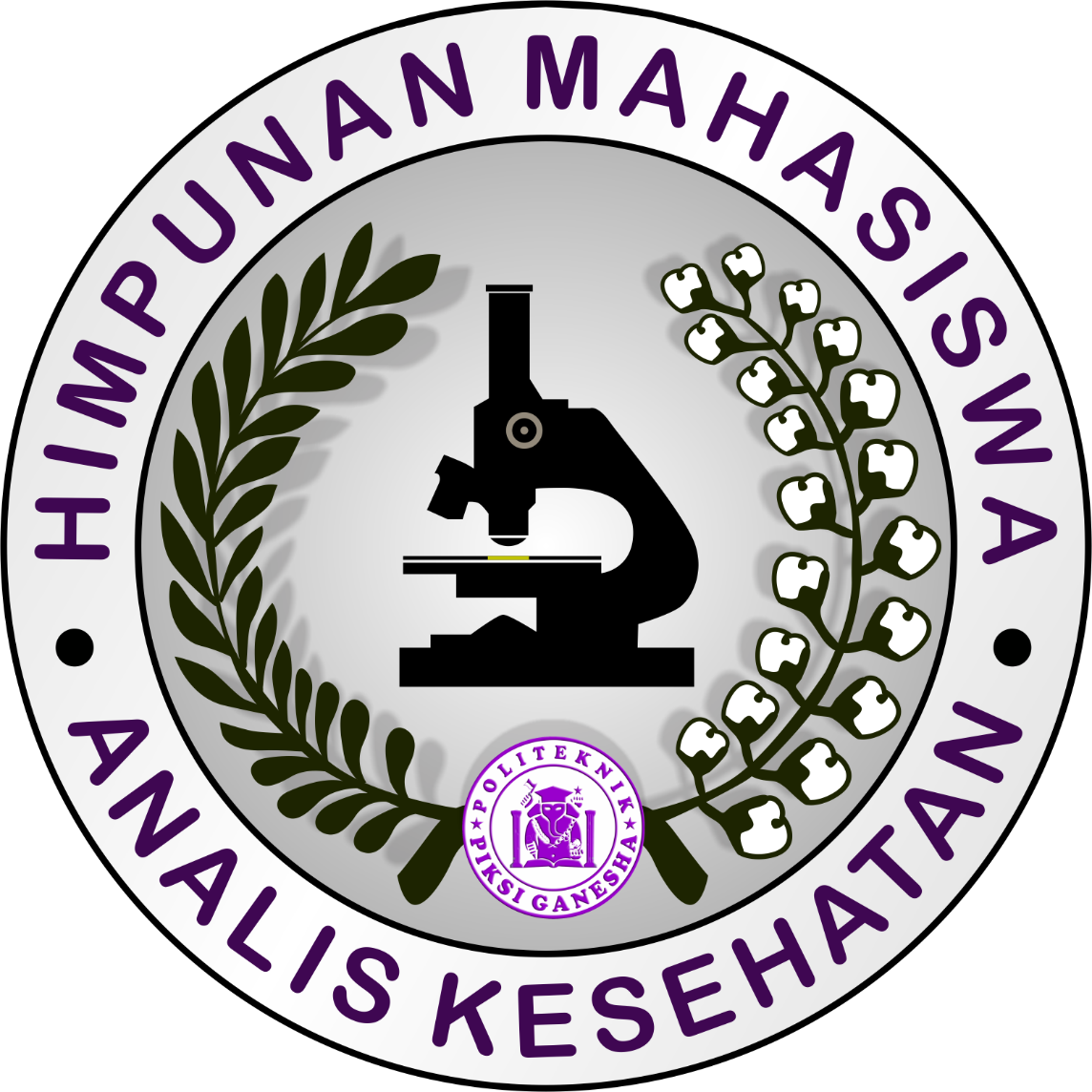 LOGO
2
Filosofi Lambang
Mikroskop

Melambangkan organisasi yang anggotanya adalah mahasiwa ahli tenaga laboratorium medik atau analis kesehatan
Logo Politeknik Piksi Ganesha
Melambangkan asal instansi dari organisasi ini
Padi dan Kapas yang merunduk
Melambangkan organisasi yang memberikan kemaslahatan bagi sesama dan tunduk pada Tuhan
Warna Putih ditengah dengan Warna Kehitaman yang memudar disekitarnya
Melambangkan organisasi yang mengimprovisasi agar menjadi lebih baik dari sebelumnya
Tulisan “HIMPUNAN MAHASISWA ANALIS KESEHATAN”
Memperjelas bahwa organisasi ini adalah beranggotakan mahasiswa analis kesehatan yang memiliki semangat dan spiritualitas yang tinggi
Lingkaran
Melambangkan bahwa organisasi ini akan terus berdiri dan komunikasi yang akan terus terjalin
3
Menjadi analis kesehatan yang berbudi luhur, berintegrasi tinggi, dan berkesinambungan
VISI
4
MISI
Mengembangkan intelektualitas mahasiswa yang bermoral dan beretika
Menyelenggarakan kegiatan yang mendukung kebersamaan untuk mempererat solidaritas antar mahasiswa analis kesehatan
Menjadi wadah aspirasi bagi mahasiswa analis kesehatan
3.
2.
1.
5
TUJUAN
Intelektualitas
Solidaritas antar sesama
Wadah aspirasi
Meningkatkan rasa solidaritas, rasa persaudaraan, dan kekeluargaan
Menjadi wadah aspirasi bagi mahasiswa analis kesehatan
Mengembangkan intelektualitas mahasiswa yang bermoral dan beretika
1
2
3
6
1
1
1
1
1
1
1
Delvia Shawalantini
Sindi Cantika
Ela Melani, M.Si
Rina Istiqomah
Andrie Abdul Aziz
Yusuf Krismanto
Sonya Fitri Diansa
S. Nur Maemunah
Pembimbing
Ketua Umum
Wakil Ketua
Sekretaris Umum
Bendahara Umum
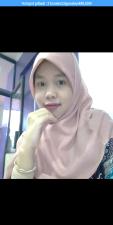 Struktur Organisasi
Kordinator Div. Politik Luar Kampus
Kordinator Div. Hubungan Masyarakat
Kordinator Div. Dana dan Usaha
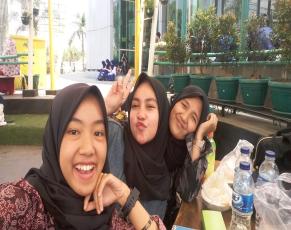 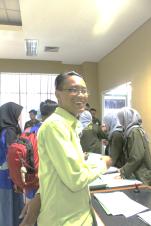 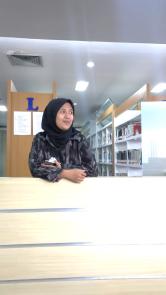 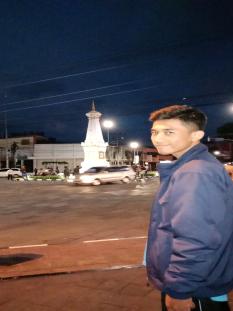 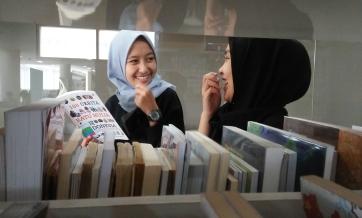 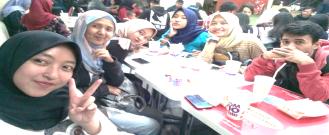 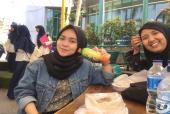 7
Lampiran Kegiatan
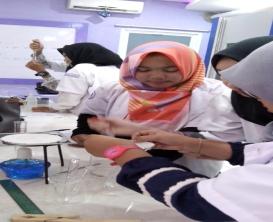 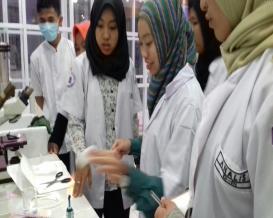 Praktek Laboratorium
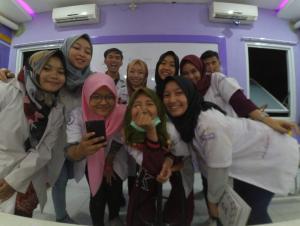 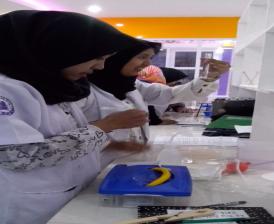 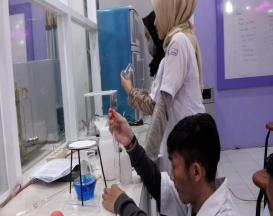 Belajar Bersama
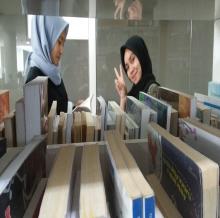 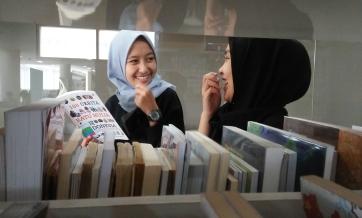 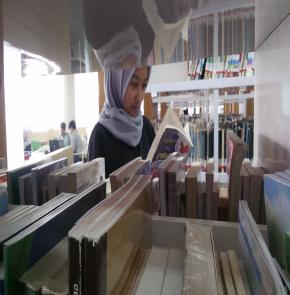 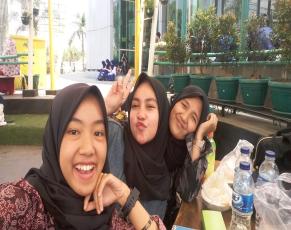 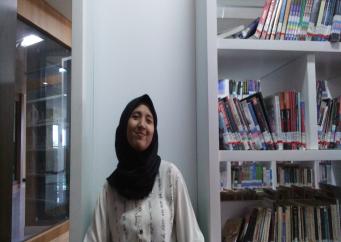 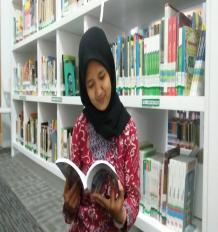 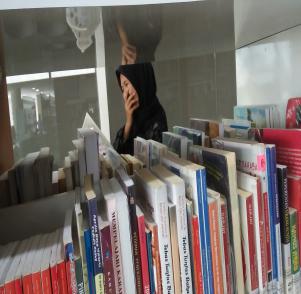 9
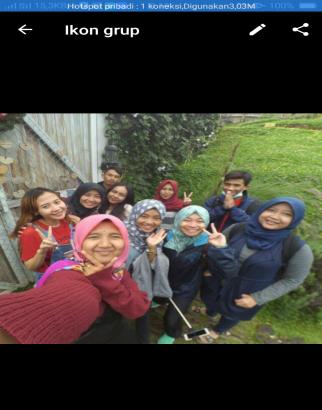 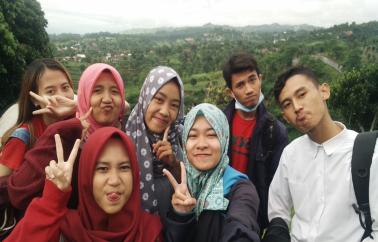 Tamasya Bersama
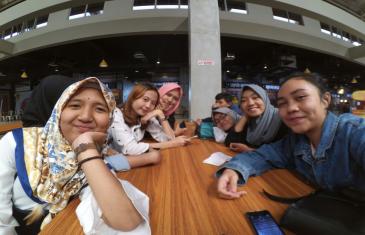 10
Buka Bersama
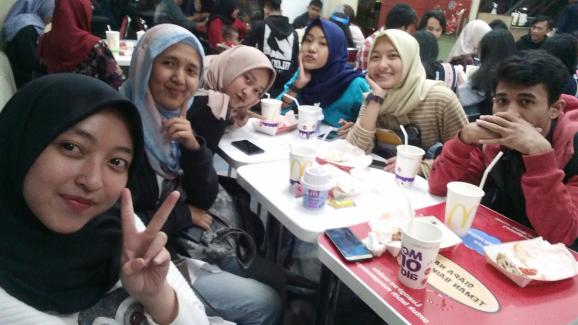 11
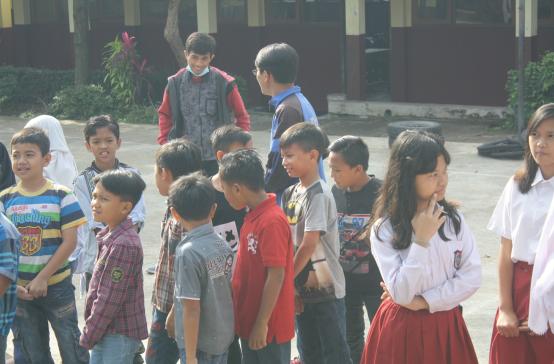 Relasi dengan Organisasi Luar
#imatelkimengajar
12
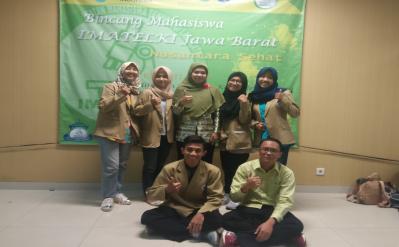 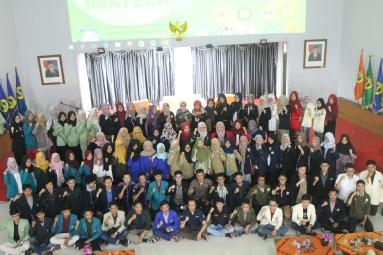 #bincangmahasiswabersamakesemnkes
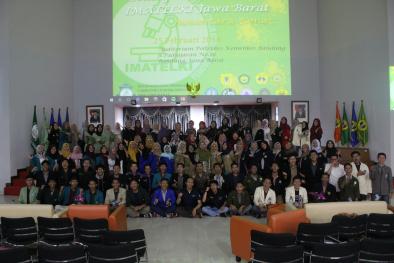 13
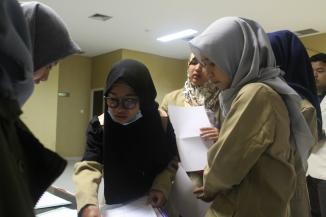 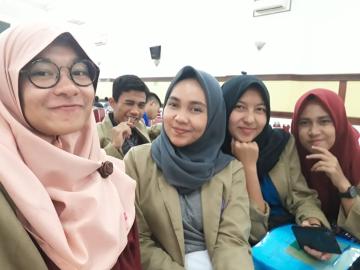 #seminar
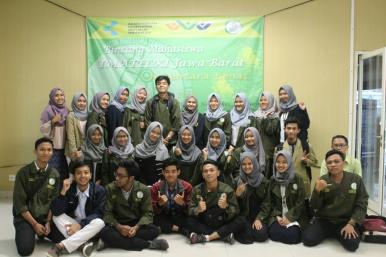 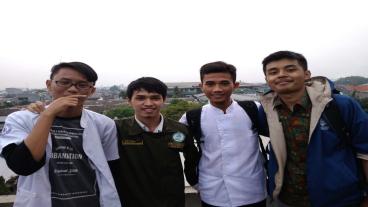 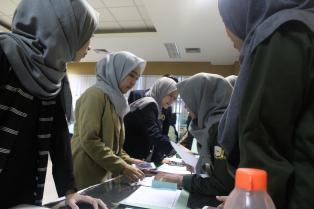 #imatelki
15
Thanks!
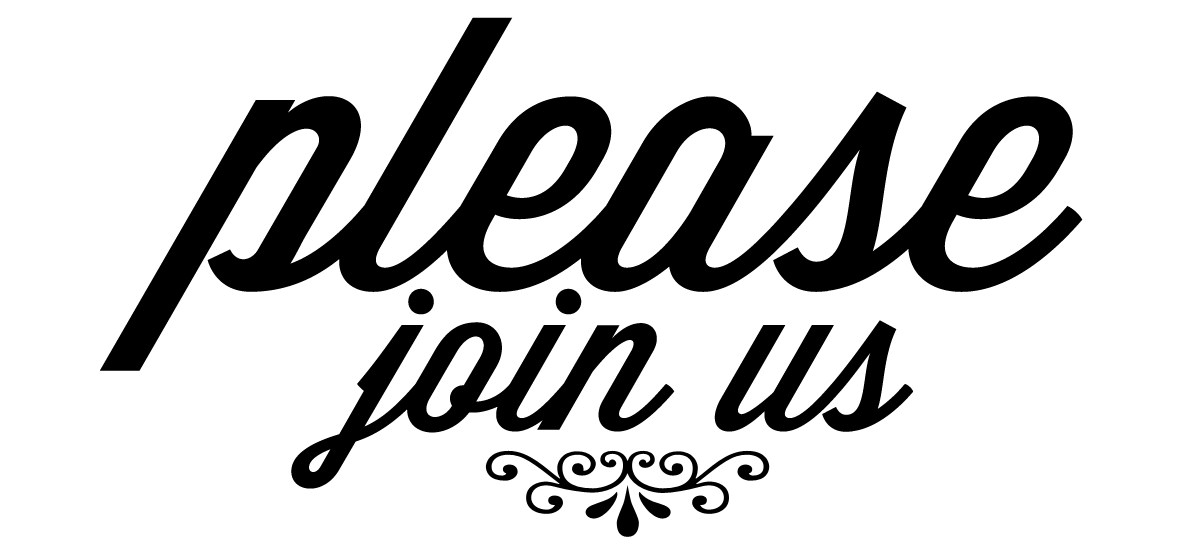 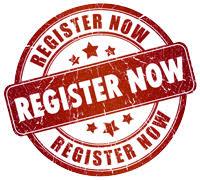 16